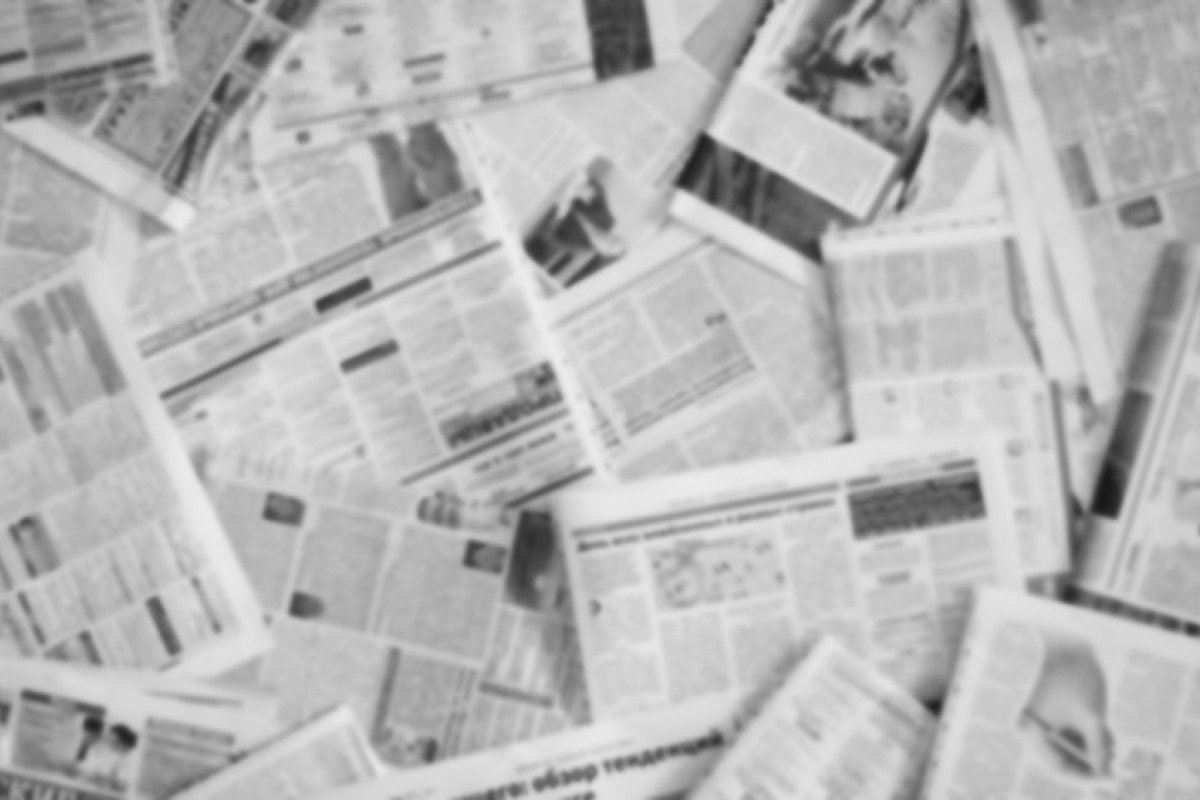 Battling Fake Science News: The Power of Framing
Ekaterina Bogomoletc, North Carolina State University
Nicholas Eng, Pennsylvania State University
Framing
To frame is to choose what information to present, how to present that information, or both! 
Equivalent framing: Presenting logically-equivalent information 
Emphasis framing: Selecting the information you want to draw attention to
Whether you intended to or not, you will probably be using some kind of frame to communicate scientific information
Fake Science News
Fake science news refers to science news that looks like legitimate news, but did not go through the rigorous journalistic process
Misinformation is embedded in fake science news 
Consequences of fake science news
Long-lasting effects on public knowledge, attitudes, and behaviors
Influences governance and policy-making
Framing “gives the facts a fighting chance”(Cook & Lewandowsky, 2011, p. 4)
Framing Science News
Framing science news allows the audience to answer such questions as...

Why do I care?
What is at stake?
Who is involved?
How can the issue be addressed?
Framing Science News
Four steps to identify frames: 

Detecting the use of selection;
Detecting what issues are made salient;
Detecting what worldview is being promoted;
Analyzing how the information is presented.
*The steps are based on the assignment aimed to teach students the concept of framing in Dr. Stephen B. Crofts Wiley’s course COM 257: Media History and Theory and History at North Carolina State University, USA.
Framing & Ethics
Aim for two-way communication 
Provide the audience with multiple frames
Focus on the audience's needs
Provide accurate information
Pay attention to the frames used in fake news
Keep in mind the multilevel nature of framing
GROUP ACTIVITYIdentify the frames
Take some time to read the article provided, keeping in mind the discussion questions below.
Discussion Questions
What information about climate change is included in the text? What actors and actions are described in the text? What information about climate change could have been discussed in the article but was omitted from the text? 
What aspects of climate change are emphasized in the article (e.g., economics, human health)? How exactly does the article highlight them?
According to the article, who/what caused the problem? What are the possible consequences of the situation? What costs and benefits are discussed in relation to the problem? Does the article discuss ethical implications of the given situation? 
How is climate change depicted in the text? What actions, if any, are recommended? Is the article emphasizing the benefits of certain actions (e.g., “If we start recycling now, we can help our marine life”) or possible losses of inaction (e.g., “If we do not recycle, we are continuing to hurt our marine life”)? How does it affect readers’ perceptions of the information? Who is the target audience of this article, and how can you present the same information so that it appeals to a different target audience?
*The discussion questions are based on the assignment aimed to teach students the concept of framing in Dr. Stephen B. Crofts Wiley’s course COM 257: Media History and Theory and History at North Carolina State University, USA.
Student presentations
Take 10 minutes to prepare a one-slide presentation summarizing your thoughts on the article based on the discussion questions.
Final Thoughts
How can science communicators use framing techniques while still ensuring unbiased reporting? 
How do the different frames used in climate change discussions influence different audiences differently? What does it mean for those who want to combat fake science news?
How can science communicators frame science news to best reach different audiences?
How can the use of framing techniques be helpful in addressing fake science news? 
Is unbiased reporting at odds with the use of framing techniques? Should science reporting always be unbiased? Why or why not?